معارف ومهاراتعند طبيبِ العيونِ
عزيزي الطالب هدفنا لهذا الدرسِ قراءةُ النصِ قراءةً سليمةً معبرةً .
بدايةً نحمدُ اللهَ على نعمهِ الكثيرةِ , فقد أسبغَ اللهُ علينا نعمَهُ , وأتمَّ علينا فضلَهُ , فنعمهَ لا تُعد ولا تُحصى , وإن من أعظم تلك النعم نعمةُ البصرِ , يقولُ اللهُ جلّ جلاله : ( قل هو الذي أنشأكم وجعل لكم السمع والأبصار والأفئدة قليلاً ما تشكرون)
                                           صدق الله العظيم
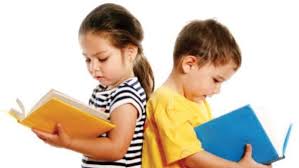 والآن تعال لنقرأ الفقرةَ الآتية:                                    عند طبيب العيون
قالَ زاهرٌ: صرخَ أَخِي الّصغيرُ قائِلاً: أنا لا أرى ما يُكتَبُ على السَّبورةِ بِشَكلٍ جيّدٍ مِن مَكاني في الَّصف. تساءَلَت أُمّي بِقَلَقٍ: و لماذا لم تُخبِرنا مِن قَبلُ؟ قالَ أَخي رافِعاً أكتافَهُ: لاَ أدري، بَينمَا نظَرَ والِديَ بِدَهشَةٍ وقد اتّسَعَت عَيناهُ، ثُمّ قالَ: ماذا قُلتَ؟ لا تَرَى ما يُكتَبُ على السَّبورةِ بوضوحٍ؟! قالَ أَخِي: نَعَم ، التفَتَ أَبي إِلى أُمّي، وقالَ: علَينا أَن نزورَ طبيبَ العيونِ بأسرعِ وقتٍ ممكنٍ.
وفي المَوعِدِ المُحَدّدِ، كُنتُ و أَخِي فِي غُرفَةِ الانتِظَارِ ننظرُ إِلى لَوحةٍ مُعَلّقةٍ على الجِدَارِ، لم نفهَم مِنها َشيئاً، قالَتِ الممِرَّضةُ: هذهِ صورَةٌ تشرِيحيّةٌ تبين أقسامَ العَينِ لتحديدِ المرض ومعالجتِهِ. وعندَما جاءَ دَورُنا، دخَلنا غُرفَةَ الطّبيبِ ،قالَ الطّبيبُ: بمن سأَبدَأ ؟ رَدّت أُمّي بِلَهفَةٍ: الّصغيرُ أولاًّ. وقفَ أخِي الّصغيرُ أمامَ اللّوحةِ الّضوئيّةِ ذاتِ الأشكالِ المَوُضوعةِ باتجاهاتٍ مختلفةٍ   
      وأَحجامٍ عِدّةٍ. وبَدَأَ الطّبيبُ يَسأَلُهُ عَنِ الّشكلِ، حَجمِهِ واتجاهِهِ، ثُمّ فَحَصهُ بِواسطَةِ الجِهازِ.
قالَ الطبيبُ :عيناهُ – الحمدُ للهِ - سليمتانِ، لكنّ عينَهُ اليُسرَى مُتعَبَةٌ قلِيلاً، سأُعطِيهِ غُسولاً وقَطرةً يستعملُها في وقتِها المحدّدِ، واطلُبِي مِنَ المعَلّمَةِ تَغييرَ مكانِ جلوِسهِ في الصّف. ثمّ التفَتَ إلَينا، وقالَ : إِنّ العَين نافذتنا على العالمِ، فلنحرِص على ألا تقعَ على ما يؤذِيها، ولِنحمِها مِن كلّ الأخطارِ.
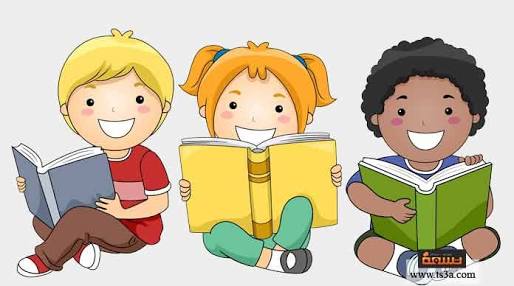 أستوعب أفهم
- لماذا شعرت الأمُ بالقلقِ ؟


   - ماذا اقترح الأب على الأم عندما عرفوا بمشكلة ابنهم ؟
لأن ابنها لا يرى ما يُكتبُ على السبورةِ بشكلٍ جيدٍ
زيارة طبيبِ العيونِ
التراكيب
-  حوّل الكلمات الآتية إلى صيغة المثنى .
طبيب
طبيبان
عيادة
عيادتان
الصف
الصفّان
غرفة
غرفتان
والآن لو كنت مكان الطفل الصغير وشعرتَ بعدمِ وضوحِ الرؤيةِ ؟ فهل تسكتُ مثلَهُ ؟ ولماذا ؟
بالطبعِ لا لن أسكت , وسأخبرُ والداي على الفورِ من أجل أن يأخذاني إلى طبيبِ العيونِ , لأن حاسةَ البصرِ هي التي يستطيعُ الشخصُ من خلالها التمييزَ بين الأشياءِ والأشخاصِ , والقدرةَ على التواصل مع الناس بشكلٍ سهلٍ وسريعٍ دون مساعدةٍ من أحد , ورغمَ التطورِ التكنلوجي الذي نعيشُهُ , وتقديم التسهيلات للمكفوفين إلّا أنّ حاسةَ البصرِ تتجلّى في عدةِ أمورٍ لا يستطيعُ تقدير قيمتها إلا الشخص المبصر , ومن هذهِ الأمورِ :
                    - جمالُ الكونِ 
                    - التمييزُ بين الألوانِ  
                    - سهولةُ العيشِ 
                    - الإحساسُ بالكمالِ .